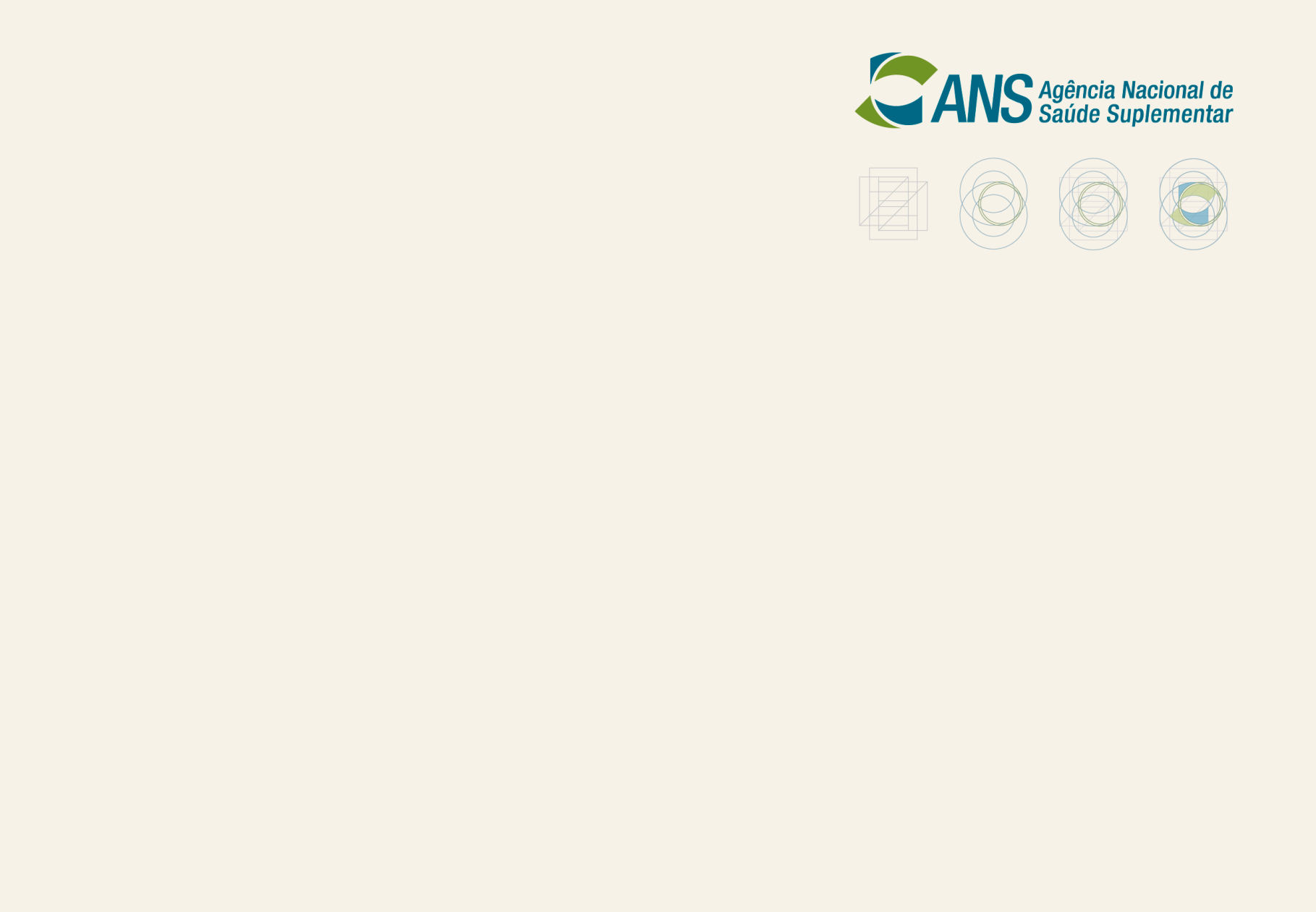 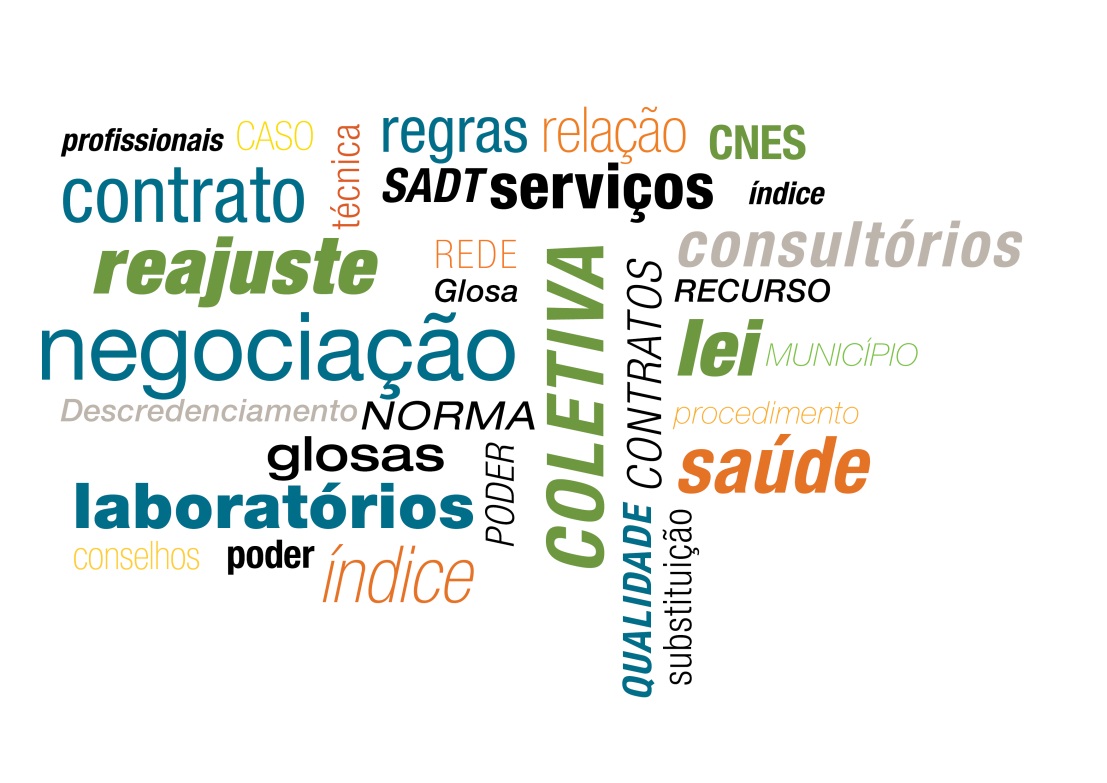 Lei nº 13.003/2014
Coletiva de Imprensa
Rio de Janeiro,Dezembro de 2014
As metas da ANS
O porquê de uma nova lei
O mercado de planos de saúde organiza-se por um conjunto de relações contratuais, permeadas muitas vezes por interesses distintos. 

A função da agência reguladora é equilibrar esse mercado.
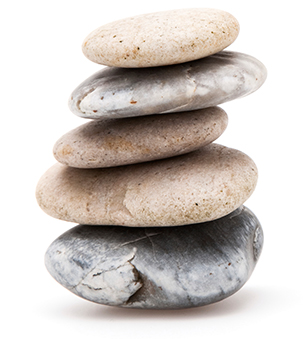 Operadoras de planos de saúde
Prestadoresde serviçosde saúde
Consumidores de planos individuais e coletivos
O porquê de uma nova lei
A nova lei altera outra anterior, a Lei nº 9.656/1998, que regulou o mercado de planos de saúde no país.

A Lei 13.003 foi sancionada em 24 de junho de 2014.
Torna obrigatória a existência de contratos escritos entre operadoras e prestadores e a substituição de prestador de serviços não hospitalar por outro prestador equivalente. 

ATENÇÃO: Entra em vigor em 22 de dezembro de 2014.A ANS realizou 4 Câmaras Técnicas e 1 Audiência Pública para regulamentar a lei em até 180 dias.
4
O objetivo da Lei 13.003/2014
Problema a resolver







CONTRATUALIZAÇÃO

A regulamentação da ANS visa:
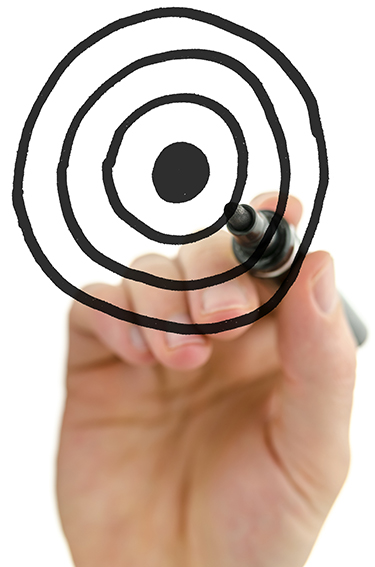 Reforçar a importância do contratos escritos
Garantir ao consumidor a assistência contratada
A regulamentação da nova Lei pela ANS
Há novas obrigações a serem observadas pelo setor de saúde suplementar passíveis de regulamentação pela ANS:

Extensão da obrigatoriedade da substituição para prestadores não hospitalares, com comunicação aos beneficiários.
Cláusulas contratuais obrigatórias definidas pela Lei 


Periodicidade anual do reajuste dos valores dos serviços contratados.

Definição de um índice de reajuste pela ANS para ser aplicado em situações específicas.
6
Como será com a nova Lei - Substituição
Critérios de equivalência para substituição de prestadores não hospitalares

Pelo mesmo tipo de estabelecimento e serviço especializado, conforme o Cadastro Nacional de Estabelecimentos de Saúde - CNES/MS (para laboratórios, centros de imagem, clínicas, etc.).

Mesma habilitação (para profissionais de saúde)
Atenção: Para hospitais, valem as regras já previstas
nas normas vigentes.
7
Como será com a nova Lei - Substituição
Garantia do atendimento – Resolução Normativa 259 da ANS

Gestão de saúde adequada às características dos beneficiários
8
Como será com a nova Lei - Substituição
Onde será a substituição:
Localização no mesmo município.
 
Em caso de indisponibilidade ou inexistência            município limítrofe.
Se não houver no município limítrofe             na mesma região de Saúde.


Obs.: A substituição deve seguir a legislação da saúde suplementar, em especial no que se refere ao cumprimento dos prazos de atendimento e à garantia das coberturas previstas nos contratos.
Como será com a nova Lei - Substituição
Comunicação ao consumidor das substituições na Rede não hospitalar: 
Pelo Portal Corporativo e Centralde Atendimento Telefônico da Operadora

Disponibilização da listagem de trocas com antecedência mínima de 30 dias

Envio aos beneficiários, em meio impresso, do endereço eletrônico e telefone onde a lista de trocas estará disponível 

Ganho na transparência
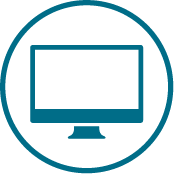 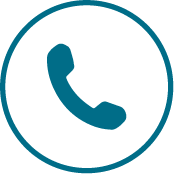 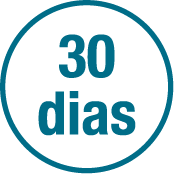 Como será com a nova Lei - Contratos
Objetivos

Transparência e previsibilidade;

Equilíbrio nas relações;

Cumprimento das cláusulas acordadas.
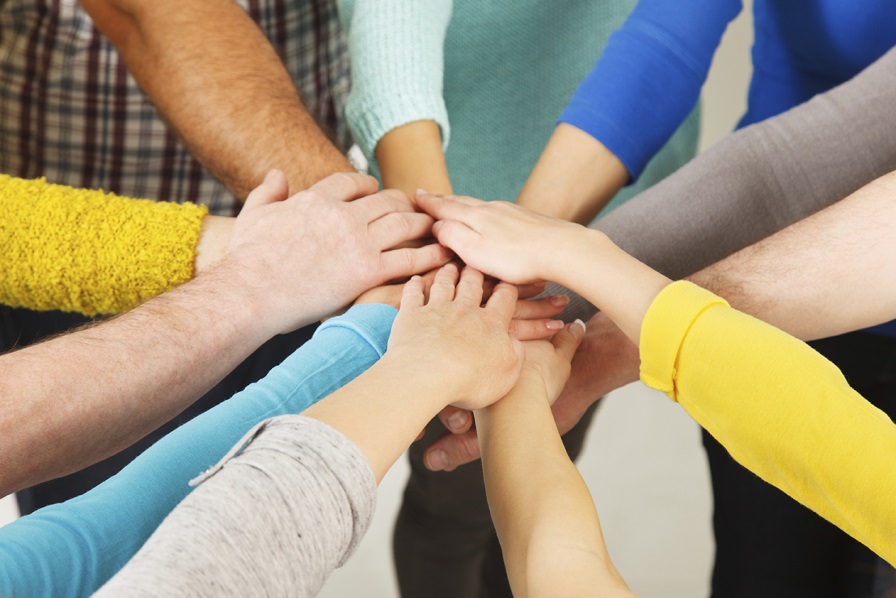 11
Como será com a nova Lei - Contratos
Cláusulas contratuais obrigatórias: 
Constar o objeto e a natureza do contrato, com descrição de todos os serviços contratados.

Definição dos valores dos serviços contratados, dos critérios, da forma e da periodicidade do seu reajuste e dos prazos e procedimentos para faturamento/pagamento dos serviços; vedações relativas às glosas.

Identificação dos atos, eventos e procedimentos assistenciais que necessitem de autorização da operadora.

Penalidades para as partes pelo não cumprimento das obrigações.
12
Como será com a nova Lei - Reajuste
Forma de reajuste prevista no contrato;

Se houver previsão contratual de livre negociação como forma de reajuste e não houver acordo entre as partes ao término do período de negociação, aplica-se o índice definido pela ANS
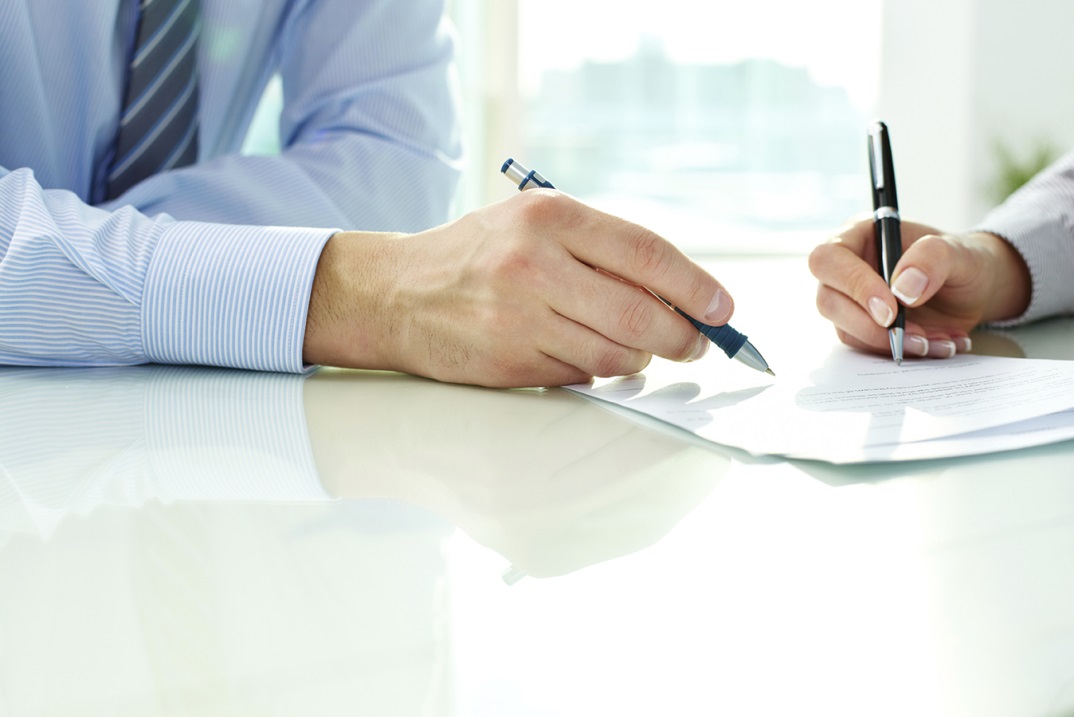 13
Como será com a nova Lei – Reajuste ANS
Índice de Reajuste definido pela ANS

Índice Nacional de Preços ao Consumidor Amplo (IPCA)

Previsão do uso de Fator de Qualidade em até dois anos após a vigência da Lei.
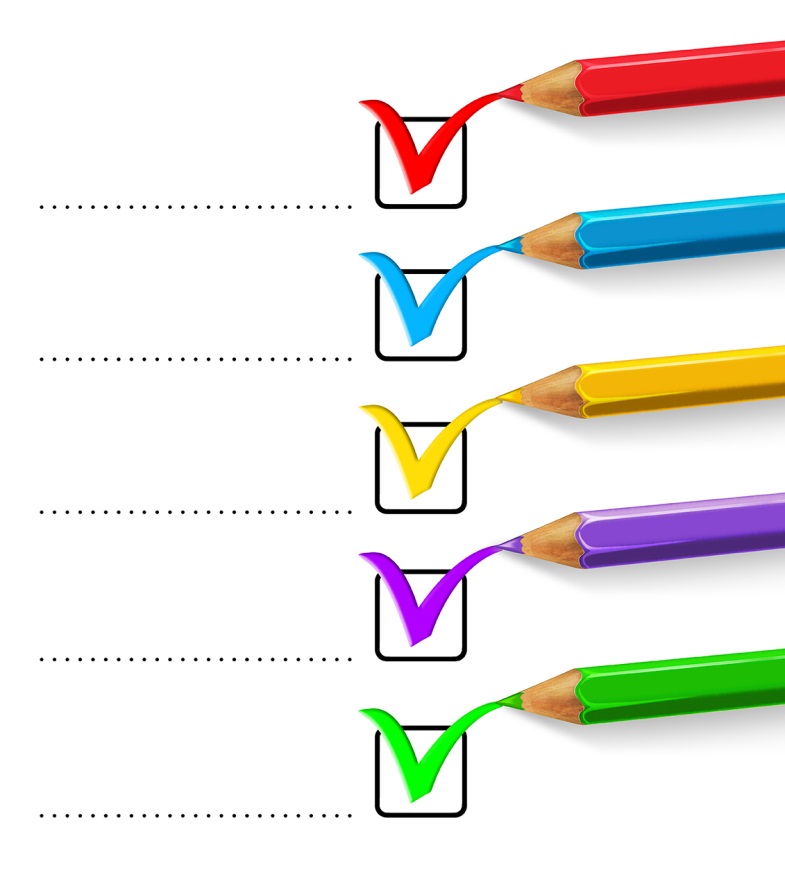 14
Como será com a nova Lei – Reajuste ANS
Fator de qualidade

Representantes dos conselhos profissionais e de estabelecimentos de saúde, em parceria com a ANS, definirão regras para aplicação do fator de qualidade:

 em até 2 anos para profissionais de saúde 

em 1 ano para hospitais, laboratórios e clínicas
15
Como será com a nova Lei – Transição
Regras de transição
Contratos
Um ano para adaptação às regras novas.

Índice ANS
No 1º ano de vigência, o índice da ANS será aplicável nos casos de contratos escritos sem cláusula sobre a forma de reajuste e nos casos de ‘contratos’ não escritos.

A partir de 2016 todos os contratos deverão ser escritos e assinados.
16
Uma nova fase para prestação deserviços em saúde
Contratos com equidade nas relações
Reajuste anual dos serviços prestados
Foco na qualidade da prestação dos serviços
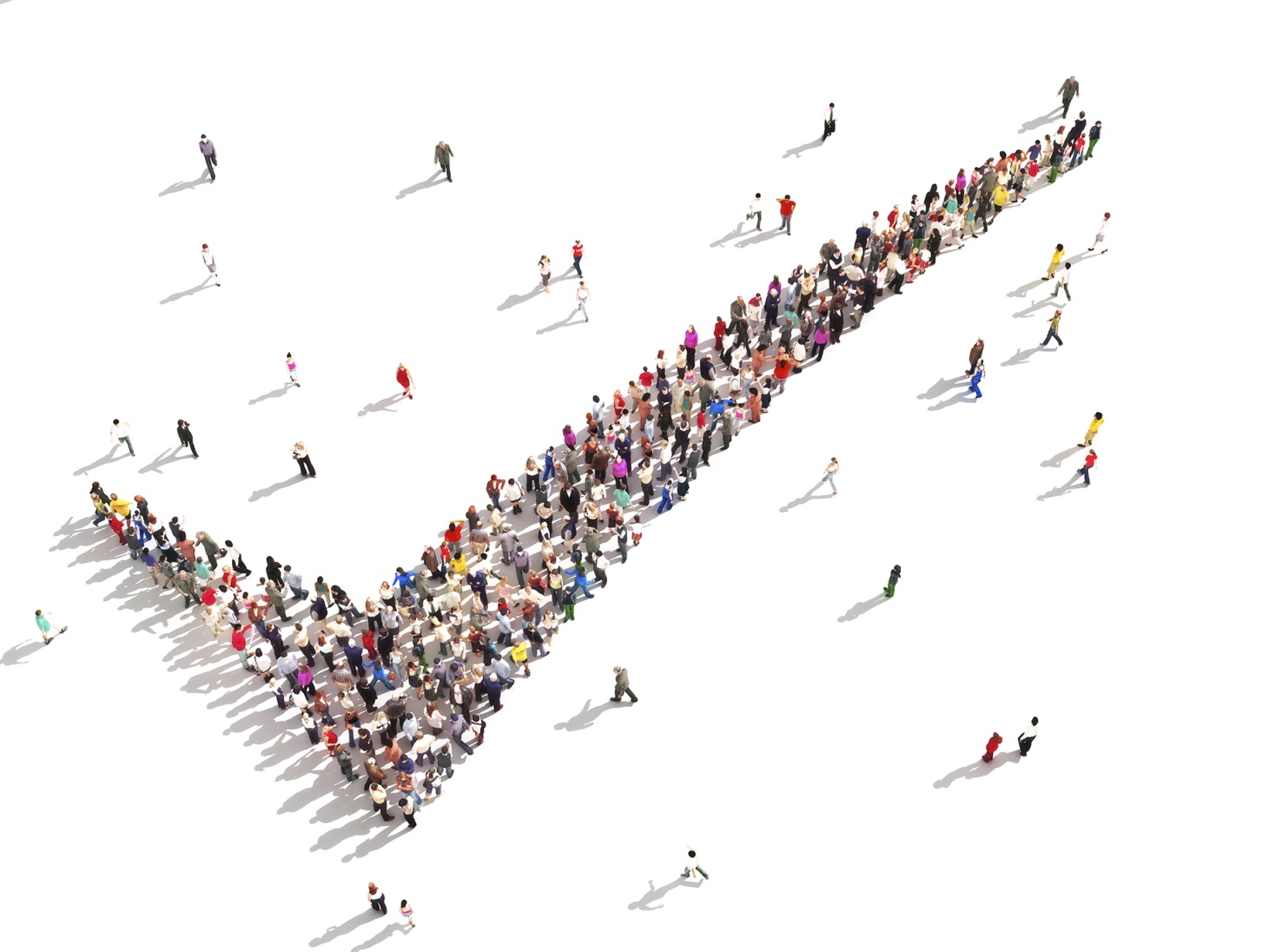 Nova forma de relacionamento 
entre prestadores e operadoras na
Saúde suplementar
17
Obrigada!www.ans.gov.br | Disque ANS: 0800 701 9656
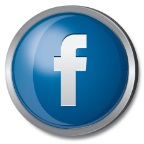 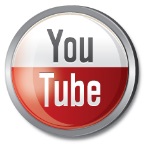 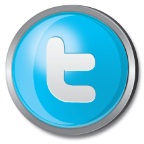 ans.reguladora
@ans_reguladora
ansreguladora
18